Unit/Organization Name or Event
PACE EHC Principles “Snipit”:
Systematic Thinking
Date



Presenters Name
Presenter’s Job title
Put Unit Emblem here
[Speaker Notes: Welcome and introductions
Overview
This is a snipit of a principle from the Profession of Arms Center of Excellence (PACE) Enhancing Human Capital Course
Intent is 5-10 minute discussion of an EHC principle.  Seek to apply to current work, home situation
How this will flow:
An overview
Encourage participation
Ask questions whenever you like
Have fun]
Systematic Thinking
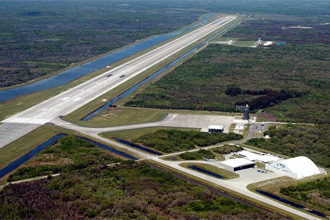 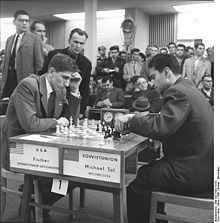 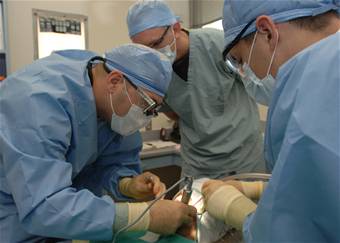 A thoughtful, systematic process can lead folks to a common and coordinated end-state regardless of how difficult the puzzle may seem…
However, sometimes, our systematic approach to decision making, even in what appears to be a simple process,  does not lead to a common solution set…
[Speaker Notes: Systematic Thinking - a model used to look at “thinking”, which states decisions are not made in a vacuum but build upon earlier ones in a series or order.  
On the slide:
Airport runway – Many important decisions go into landing an airplane.  “Do I pull back on the stick in ensure the back wheels hit the ground before the nose hits the ground?”  And “Do I pull the switch to put down the landing gear?” are two examples. One needs to occur BEFORE the other. 
Dental work - One would hope the pain medication is given prior to the surgeon doing surgery.  Two very important decisions, that are independent but very related and need to be decided and accomplished in a certain order.
Chess match – chess uses Systematic Thinking by stringing together a series of moves.  Chess masters are known to envision 10 moves ahead and then work the moves backwards to try to determine what their next move should be based upon where they want to be later in the game.  
If leaders are not careful, their people may end up doing a step differently, often unknowingly.  When desired outcome is not achieved, leaders often blame others.  Leaders may feel their instructions were easy and simple, therefore any mistakes must lie with people choosing to not follow instructions.
Remember, instructions may be easy for one due to their past experiences and education but the same set of instructions might be difficult for others with different experience base.]
Questions?